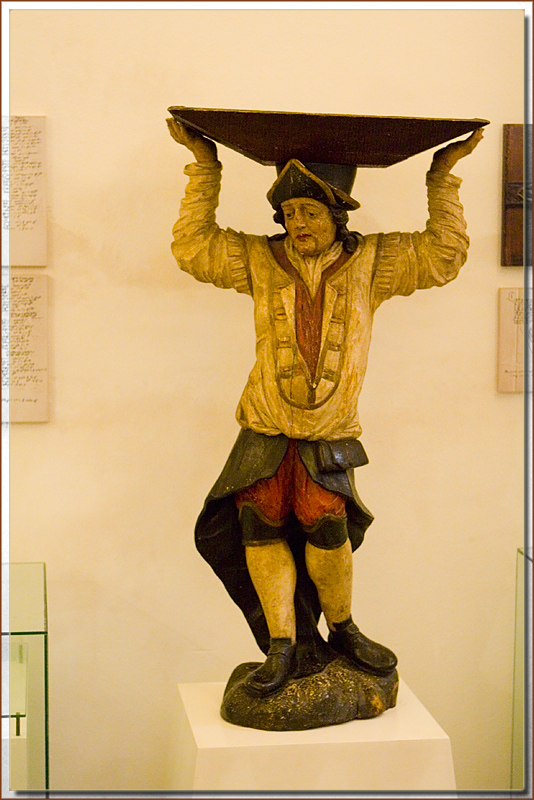 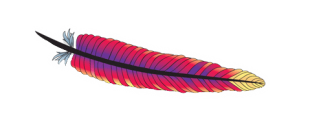 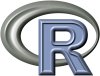 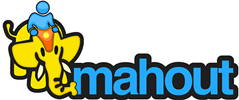 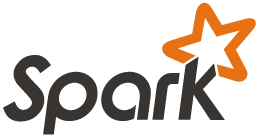 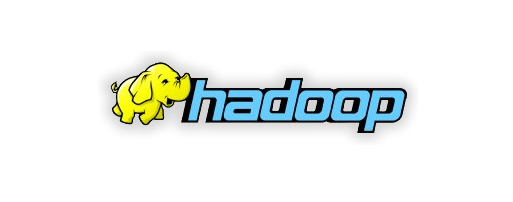 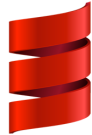 Mahout Scala and Spark Bindings:Bringing algebraic semantics
Dmitriy Lyubimov 2014
[Speaker Notes: On the right side is the picture called “Statue of a miner”. I snapped it in Kunta Hora, Czech Repulbic about 10 years ago. More specifically, it is a statute of a miner mining for sivler for a state mint. It was a heavy]
Requirements for an ideal ML Environment
Wanted:
Clear R (Matlab)-like semantics and type system that covers
Linear Algebra, Stats and Data Frames
Modern programming language qualities
Functional programming
Object Oriented programming
Sensible byte code Performance
A Big Plus: Scripting and Interactive shell
Distributed scalability with a sensible performance
Collection of off-the-shelf building blocksand algorithms
Visualization

Mahout Scala & Spark Bindings aim to address (1-a), (2), (3), (4).
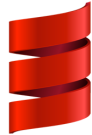 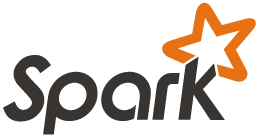 What is Scala and Spark Bindings? (2)
Scala & Spark Bindings are:
Scala as programming/scripting environment
R-like DSL : val g = bt.t %*% bt - c - c.t + (s_q cross s_q) * (xi dot xi)
Algebraic expression optimizer for distributed Linear Algebra
Provides a translation layer to distributed engines: Spark, (…)
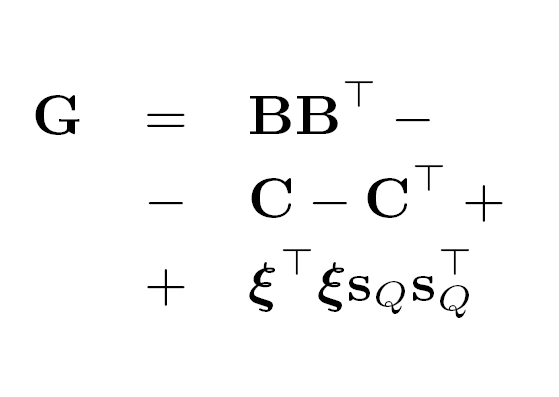 What are the data types?
Scalar real values (Double)
In-core vectors (2 types of sparse, 1 type of dense)
In-core matrices: sparse and dense
A number of specialized matrices
Distributed Row Matrices (DRM)
Compatible across Mahout MR and Spark solvers via persistence format
Dual representation of in-memory DRM
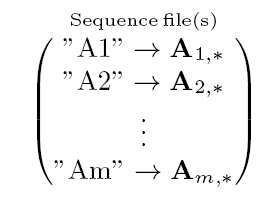 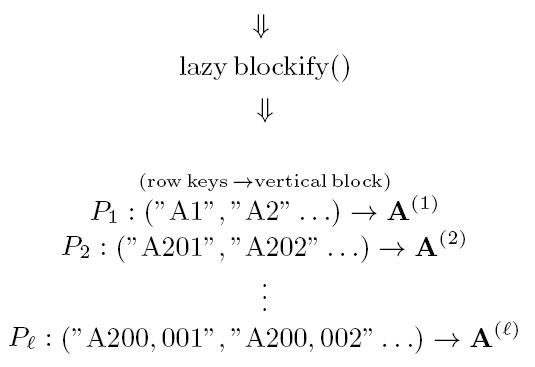 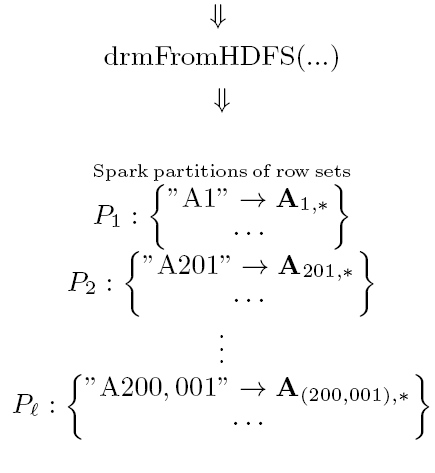 Automatic row key tracking:
// Run LSA
val (drmU, drmV, s) = dssvd(A)
U inherits row keys of A automatically
Special meaning of integer row keys for physical transpose
Features (1)
drmA %*% drmB
A %*% x
A.t %*% A 
A * B
A(5 until 20, 3 until 40)
A(5, ::); A(5, 5)
x(a to b)
A(5, ::) := x 
A *= B
A -=: B; 1 /=: x
x dot y; x cross y
A.nrow; x.length; 
A.colSums; B.rowMeans 
x.sum; A.norm …
Matrix, vector, scalar operators: in-core, out-of- core
Slicing operators
Assignments (in-core only)
Vector-specific
Summaries
Features (2) – decompositions
val (inCoreQ, inCoreR) = qr(inCoreM)
val ch = chol(inCoreM)
val (inCoreV, d) = eigen(inCoreM)
val (inCoreU, inCoreV, s) = svd(inCoreM)

val (inCoreU, inCoreV, s) = ssvd(inCoreM, k = 50, q = 1)


val (drmQ, inCoreR) = thinQR(drmA)

val (drmU, drmV, s) = dssvd(drmA, k = 50, q = 1)
In-core





Out-of-core
Features (3) – construction and collect
val inCoreA = dense(
      (1, 2, 3, 4),
      (2, 3, 4, 5),
      (3, -4, 5, 6),
      (4, 5, 6, 7),
      (8, 6, 7, 8)
    )

val A = drmParallelize(inCoreA, numPartitions = 2)

val inCoreB = drmB.collect
Parallelizing from an in-core matrix





Collecting to an in-core
Features (4) – HDFS persistence
val drmB = drmFromHDFS(path = inputPath)



drmA.writeDRM(path = uploadPath)
Load DRM from HDFS

Save DRM to HDFS
Delayed execution and actions
// Example: A = B’U

// Logical DAG:
val drmA = drmB.t %*% drmU

// Physical DAG:
drmA.checkpoint() 


drmA.writeDrm(path)



(drmB.t %*% drmU).writeDRM(path)
Optimizer action
Defines optimization granularity
Guarantees the result will be formed in its entirety

Computational action
Actually triggers Spark action
Optimizer actions are implicitly triggered by computation
Common computational paths
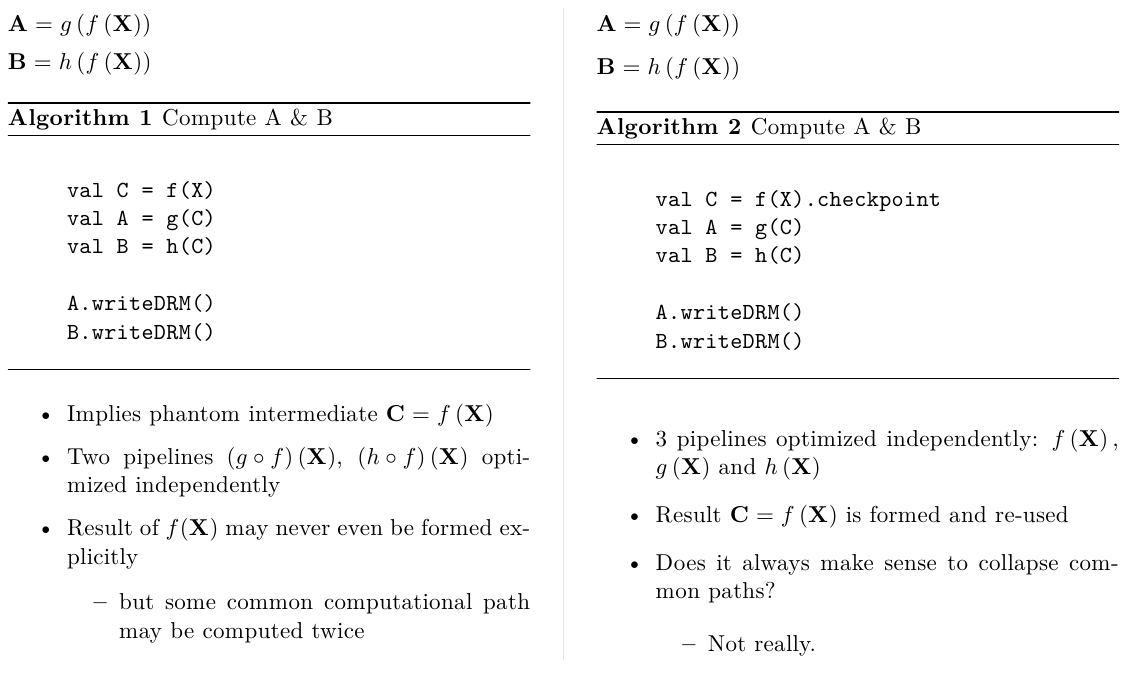 Checkpoint caching (maps 1:1 to Spark)
Checkpoint caching is a combination of None | in-memory | disk | serialized | replicated options

Method “checkpoint()” signature:

def checkpoint(sLevel: StorageLevel = StorageLevel.MEMORY_ONLY): CheckpointedDrm[K]

Unpin data when no longer needed

drmA.uncache()
Optimization factors
Geometry (size) of operands
Orientation of operands
Whether identically partitioned
Whether computational paths are shared

E. g.: Matrix multiplication:
5 physical operators for drmA %*% drmB
2 operators for drmA %*% inCoreA
1 operator for drm A %*% x 
1 operator for x %*% drmA
Component Stack
Logical translation layer (Optimizer)
In-core math
In-core math
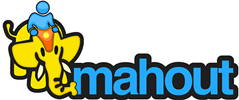 Physical translation layer
translation
Engine N …

???
Algebraic DSL
Engine 1
HDFS
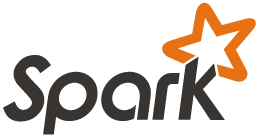 Algebraic DSL (“syntactic sugar”)
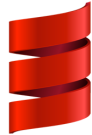 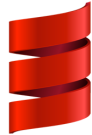 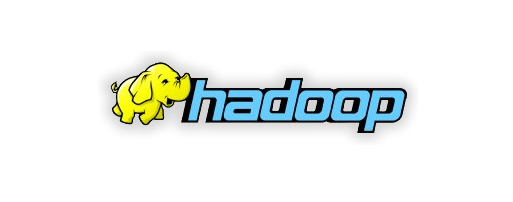 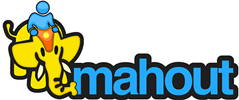 Customization: vertical block operator
Custom vertical block processing 
must produce blocks of the same height

// A * 5.0
drmA.mapBlock() {
	case (keys, block) =>
    block *= 5.0
    keys -> block
}
Customization: Externalizing RDDs
Externalizing raw RDD 
Triggers optimizer checkpoint implicitly

val rawRdd:DrmRDD[K] = drmA.rdd

Wrapping raw RDD into a DRM
Stitching with data prep pipelines 
Building complex distributed algorithm

val drmA = drmWrap(rdd = rddA [, … ])
Broadcasting an in-core matrix or vector
We cannot wrap in-core vector or matrix in a closure: they do not support Java serialization
Use broadcast api
Also may improve performance (e.g. set up Spark to broadcast via Torrent broadcast)

// Example: Subtract vector xi from each row:
val bcastXi = drmBroadcast(xi)
drmA.mapBlock() {
	case(keys, block) =>
    for (row <- block) row -= bcastXi
    keys -> block
}
Guinea Pigs – actionable lines of code
Thin QR
Stochastic Singular Value Decomposition
Stochastic PCA (MAHOUT-817 re-flow)
Co-occurrence analysis recommender (aka RSJ)

Actionable lines of code (-blanks -comments -CLI)
dspca (tail)
… …
    val c = s_q cross s_b
    val inCoreBBt = (drmBt.t %*% drmBt)
        .checkpoint(StorageLevel.NONE).collect -
        c - c.t + (s_q cross s_q) * (xi dot xi)
    val (inCoreUHat, d) = eigen(inCoreBBt)
    val s = d.sqrt
    val drmU = drmQ %*% inCoreUHat
    val drmV = drmBt %*% (inCoreUHat %*%: diagv(1 /: s))
    (drmU(::, 0 until k), drmV(::, 0 until k), s(0 until k))
  }
Interactive Shell & Scripting!
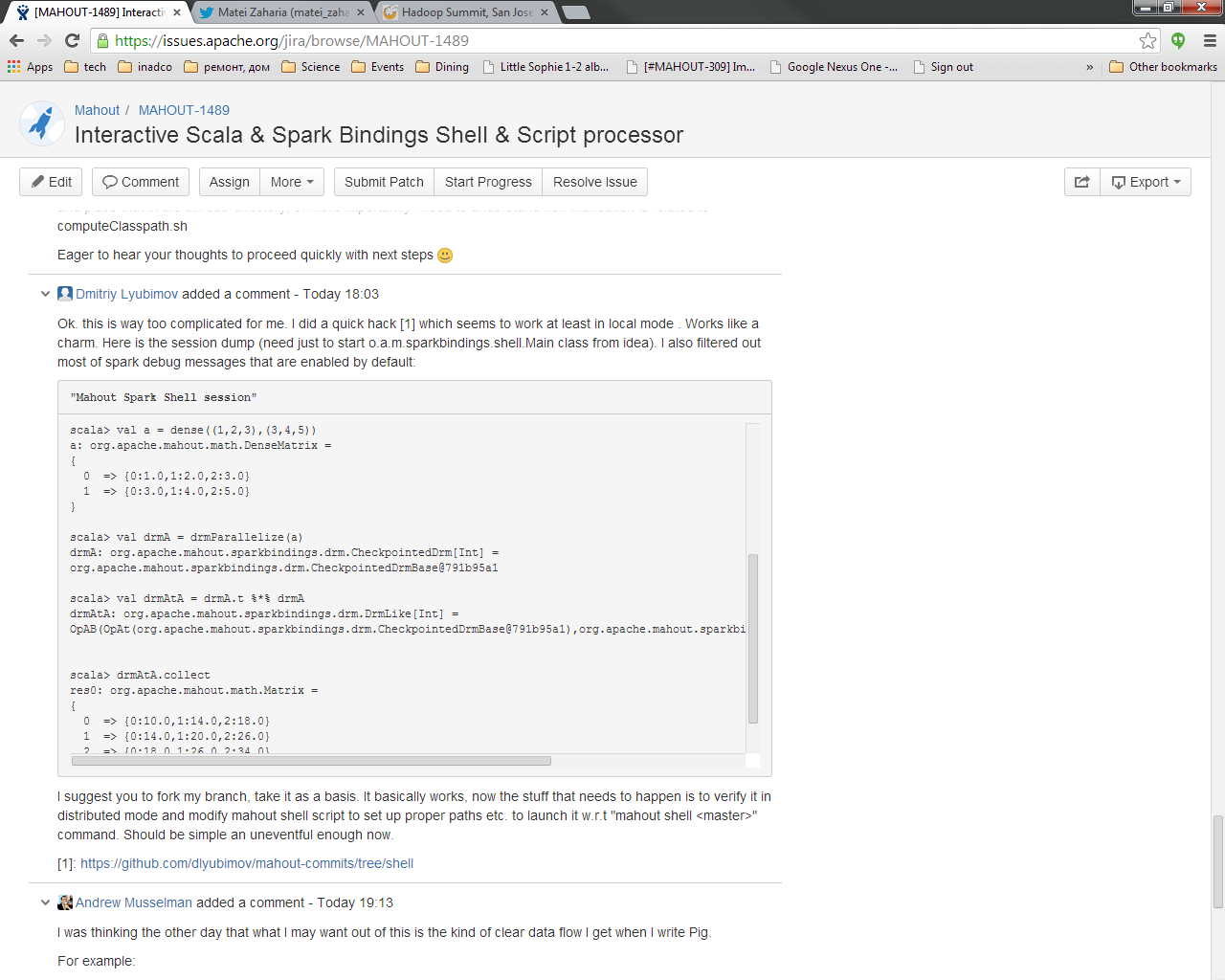 Pitfalls
Side-effects are not like in R
In-core: no copy-on-write semantics
Distributed: Cache policies without serialization may cause cached blocks experience side effects from subsequent actions 
Use something like MEMORY_DISK_SER for cached parents of pipelines with side effects

Beware of naïve and verbatim translations of in-core methods
Recap: Key Concepts
High level Math,  Algebraic and Data Frames logical semantic constructs 
R-like (Matlab-like), easy to prototype, read, maintain, customize
Operator-centric: same operator semantics regardless of operand types
Strategical notion: Portability of logical semantic constructs
Write once, run anywhere
Cost-based & Rewriting Optimizer
Tactical notion: low cost POC, sensible in-memory computation performance
Spark
Strong programming language environment (Scala)
Scriptable & interactive shell (extra bonus)
Compatibility with the rest of Mahout solvers via DRM persistence
Similar work
Breeze: 
Excellent math and linear algebra DSL
In-core only
MLLib
A collection of ML on Spark 
tightly coupled to Spark
not an environment
MLI
Tightly coupled to Spark
SystemML
Advanced cost-based optimization
Tightly bound to a specific resource manager(?)
+ yet another language
Julia (closest conceptually)
+ yet another language
+ yet another backend
Wanted and WIP
Data Frames DSL API & physical layer(M-1490)
E.g. For standardizing feature vectorization in Mahout
E.g. For custom business rules scripting
“Bring Your Own Distributed Method” (BYODM) – build out ScalaBindings’ “write once – run everywhere” collection of things
Bindings for  http://Stratosphere.eu
Automatic parallelism adjustments 
Ability scale and balance problem to all available resources automatically
For more, see Spark Bindings home page
Links
Scala and Spark Bindings http://mahout.apache.org/users/sparkbindings/home.html
Stochastic Singular Value Decomposition http://mahout.apache.org/users/dim-reduction/ssvd.html
Blog http://weatheringthrutechdays.blogspot.com



Thank you.